Samen, verbinden, versterken van LLO
Inhoud van de presentatie
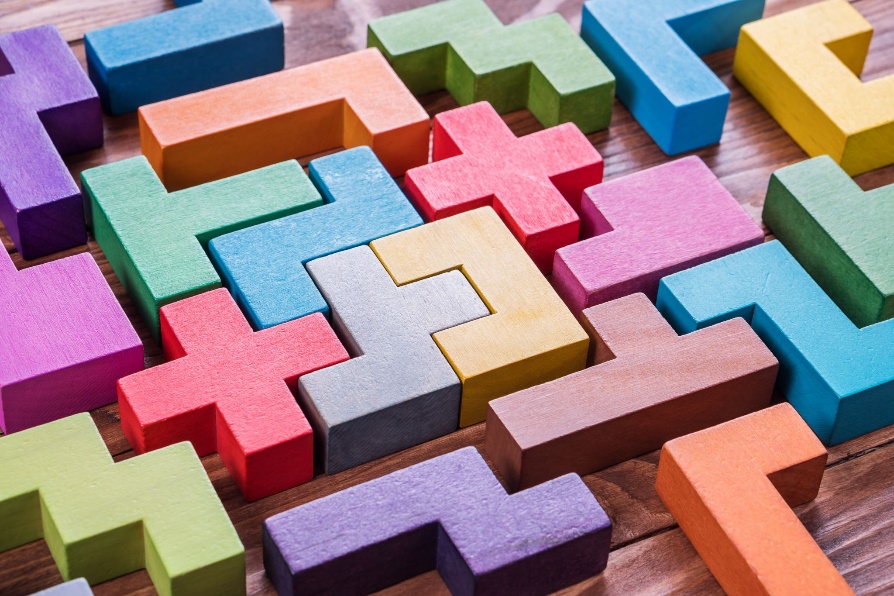 DUS-I en deLLO-Katalysator
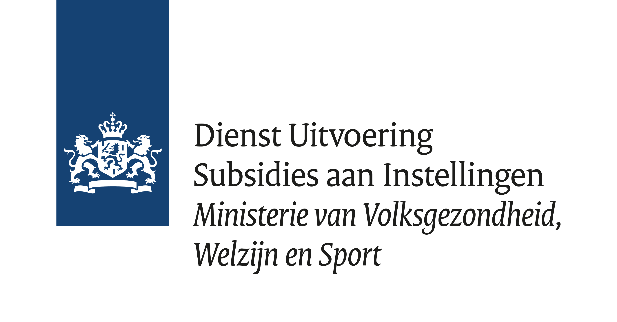 Rol DUS-I in het subsidieproces 
Rol LLO-Katalysator
Samenwerking
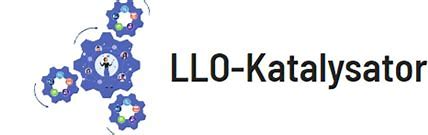 De regelingen LLO-Katalysator
[Speaker Notes: LLO-ecosystemen functioneren niet optimaal met als gevolg dat het aanbod niet goed op de vraag is afgestemd. Doel van de LLO-katalystor is het reslieren van een systeeminnnovatie door het afstemmen van vraag en aanbod binnnen een regionaal of sectoraal LLO ecsotysteem. Daarvoor zijn robusste samenwerkingsverbanden nodig, passende LLO-oplossinge ne opleiders die in staat zijn vraaggericht en op maat hetleren te ondersteunen van werkenden, werkzoeken en werkgevers. 
Doel bs2: is om via samenwerkingsverbanden bij te dragen aan het oplossen van competentieknelpunten in het kader van de energie- en gronstroffentransitie via llo oplossingen en aan de vorming en ontwikkeling van duurzame llo ecosystemen binnen een regio of sector. 

Doel bs3 stimuleren de vorming en professionalisering van LLO organisaties binnen publieke opleiders of samenwerkgverbanden van opleiders die qua organisatiecapacaiteit en dienstverlening in staat zijn om vraaggericht en op maat LLO oplossingen te be bieden]
“Denk in LLO-oplossingen”Bouwsteen 2
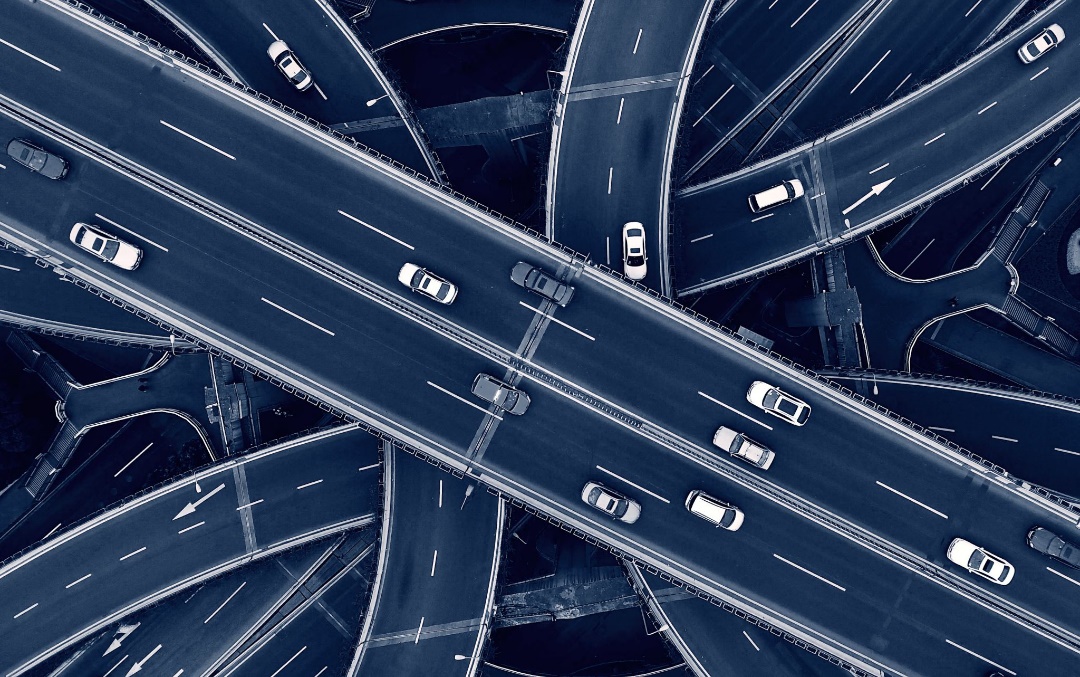 Bouwsteen 2 LLO-oplossingen: Altijd in samenwerking
Het proces van vraagarticulatie te doorlopen om de LLO-oplossing te concretiseren
Ontwerpen van een gewenste LLO-oplossing
Ontwikkelen van een conceptversie van een LLO-oplossing
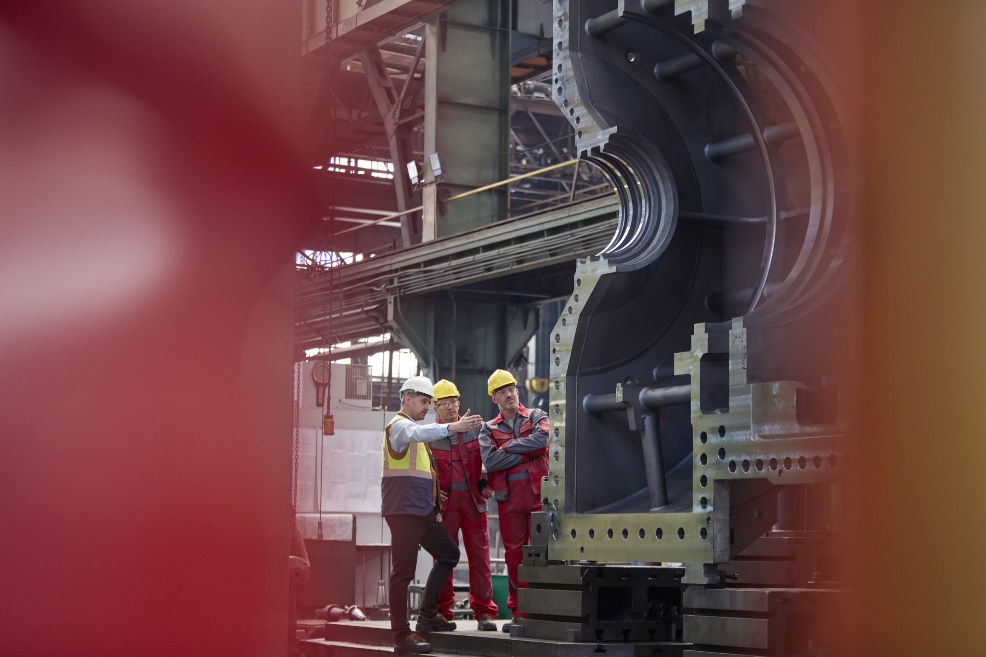 “Werk aan LLO-professionalisering”Bouwsteen 3
Bouwsteen 3 LLO-professionalisering:Graag in samenwerking
Visie en strategie opstellen o.b.v. analyse van de arbeidsmarkt
Formuleren van eisen voor de benodigde LLO-organisatie om in te spelen op de vraag
Inventariseren van de professionaliseringsopgaven
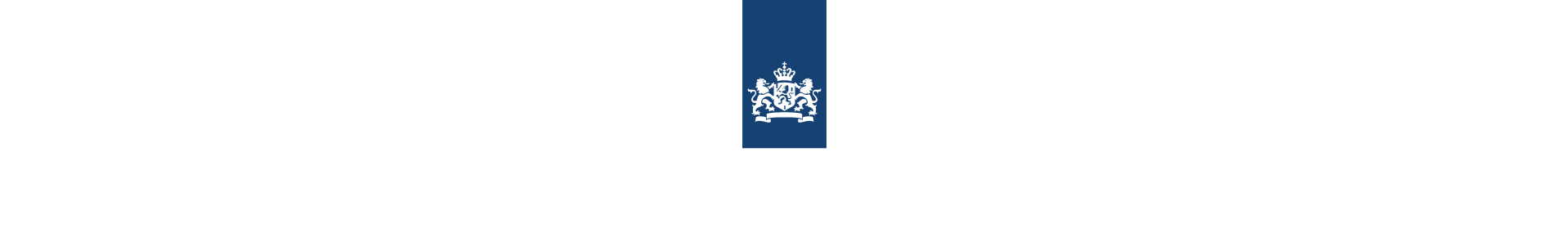 Aan tafel!
Voor vragen kunt u mailen naar:

llo-katalysator@minvws.nl

Of kijken op DUS-I.nl voor veel gestelde vragen en antwoorden